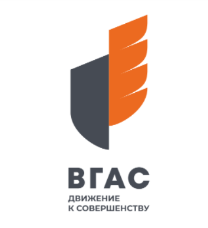 ФГБОУ ВО «Воронежская государственная академия спорта»
ТЕХНИЧЕСКОЕ ЗАДАНИЕна выполнение работы по научно-методическому обеспечениюРАЗРАБОТКА МОДЕЛИ ВОВЛЕЧЕНИЯ НАСЕЛЕНИЯ В ЗАНЯТИЯ ФИЗИЧЕСКОЙ КУЛЬТУРОЙ И СПОРТОМ, ОСНОВАННЫХ НА СИСТЕМАТИЗАЦИИ ДЕЯТЕЛЬНОСТИ МОДЕЛЬНЫХ ПЛОЩАДОК ПО ОБОБЩЕНИЮ И РАСПРОСТРАНЕНИЮ ОПЫТА ПО ВОВЛЕЧЕНИЮ РАЗЛИЧНЫХ КАТЕГОРИЙ НАСЕЛЕНИЯ («ФОКУС ГРУПП») В ЗАНЯТИЯ ФИЗИЧЕСКОЙ КУЛЬТУРОЙ И СПОРТОМ
ФГБОУ ВО «Воронежская государственная академия спорта»
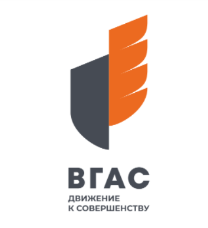 Основанием исследования является техническое задание на выполнение работы по научно-методическому обеспечению темы «Разработка модели вовлечения населения в занятия физической культурой и спортом, основанных на систематизации деятельности модельных площадок по обобщению и распространению опыта по вовлечению различных категорий населения («фокус групп») в занятия физической культурой и спортом».
Согласно технического задания работа выполняется в 3 этапа с 2023 по 2025 годы. 
Актуальность работы и новизна заключается в том, что в современных условиях вовлечение населения в систематические занятия ФКиС в последние годы является одним из важных научно-теоретических и прикладных вопросов, на который обращают внимание ученые теоретики и практики в связи с поставленной Правительством Российской Федерации стратегической целью на здоровый образ жизни граждан. 
Изучаются различные аспекты обсуждаемой проблемы, такие как: нормативно-правовая база, статистическая информация,   наличие и доступность спортивных сооружений, способы и меры воздействия для привлечения населения к занятиям ФКиС, а так же результаты анкетирования населения для выявления предпочтений в занятиях ФКиС. 
Одним их путей решения этой задачи является практическое создание модельных площадок, реализующих вовлечение различных категорий населения в систематические занятия ФКиС с последующим изучением и анализом опыта их работы согласно Указа Президента от 07.05.2018 №204 «О национальных целях и стратегических задачах развития Российской Федерации на период до 2024 года», и в рамках Федерального проекта «Спорт – норма жизни», а так же специально разработанных приказах Министерства спорта РФ от 01.03.2019 № 175 и от 03.03.2022 №171.
ФГБОУ ВО «Воронежская государственная академия спорта»
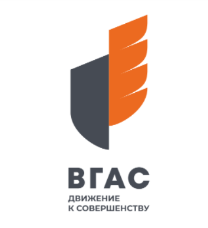 Цель исследования Разработать модель вовлечения населения в занятия физической культурой и спортом, основанных на систематизации деятельности модельных площадок 
по обобщению и распространению опыта по вовлечению различных категорий населения («фокус групп») в занятия физической культурой и спортом

  Задачи I этапа исследования:
анализ публикаций отечественных и зарубежных научных литературных источников по проблеме исследования с 2019 года.
анализ опыта работы экспериментальных и модельных площадок в субъектах Российской Федерации, утверждённых приказами Минспорта России от 01.03.2019 № 175 и от 03.03.2022 №171.
обобщение опыта работы экспериментальных и модельных площадок в субъектах Российской Федерации, утверждённых приказами Минспорта России от 01.03.2019 № 175 и от 03.03.2022 №171.
анализ статистических данных вовлеченности населения в занятия физической культуры и спорта в субъектах Российской Федерации – модельных площадок, в целях выявления эффективности деятельности таких площадок.
ФГБОУ ВО «Воронежская государственная академия спорта»
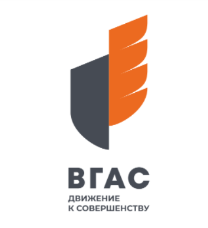 Результаты работы за 2023 год:

Изучено 68 научных и  научно-методических изданий, из них 16 на иностранных языках. Вышеуказанные литературные источники освящают отдельные аспекты вовлечения различных категорий населения в занятия ФКиС. 
изучены и проанализированы отчеты по организации 56 модельных площадок, обеспечивавших работу с фокус-группами по вовлечению их в систематические занятия ФКиС (в 20 субъектах РФ, указанных в приказе Минспорта России от 01.03.2019 № 175 и опыт 36 субъектов, указанных в приказе Минспорта России от 03.03.2022 №171).
проведен корреляционный анализ взаимозависимости количественных данных вовлеченного населения от количества штатных тренеров, спортивных объектов и модельных площадок.
Опубликовано 3 научные статьи по теме исследования.
Подготовлено 4 акта внедрения.
ФГБОУ ВО «Воронежская государственная академия спорта»
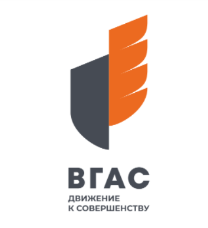 Согласно Приказа Минспорта  №175 от 1 марта 2019 года были созданы модельные площадки, которые работали с 10 фокус-группами в 20 регионах Российской Федерации: 

С фокус-группой «Детский сад и спорт» работали Московская область и Хабаровский край.
С фокус-группой «Спорт в школу» работали Свердловская область и Республика Мордовия.
 С фокус-группой «Спорт в вузы» работали Красноярский край и Смоленская область.
С фокус-группой «Спорт во дворе» работали Тюменская область и город Санкт-Петербург.
С фокус-группой За здоровьем в парки и на спорт площадки» работали Чувашская Республика и Новосибирская область.
С фокус-группой «Я в фитнесе» работали Воронежская и Белгородская области.
С фокус-группой «Корпоративный спорт» работали Липецкая и Нижегородская области.
С фокус-группой  «Спорт на селе» работали Республика Татарстан и Вологодская область.
С фокус-группой « Активное долголетие» Работали город  Москва и Пензенская область.
С фокус-группой «Адаптивная физическая культура» Тамбовская область и Ханты-Мансийский автономный округ - ЮГРА
ФГБОУ ВО «Воронежская государственная академия спорта»
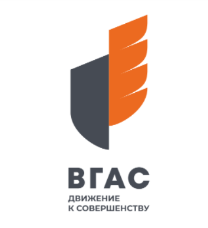 Согласно Приказа Минспорта  №171 от 3 марта 22 года были созданы модельные площадки, которые работали с 12 фокус-группами в 36 регионах Российской Федерации: 

С фокус-группой «Детский сад и спорт» работали Кемеровская, Иркутская и Сахалинская области.
С фокус-группой «Спорт в школу» работали Ленинградская, Новосибирская  области и Приморский край.
С фокус-группой «Спорт в вузы» работали Красноярский край, Респ. Татарстан и Свердловская область.
С фокус-группой «Спорт во дворе» работали Тюменская обл., Удмуртская Респ. и г. Санкт-Петербург.
С фокус-группой «За здоровьем в парки и на спорт площадки» работали Чеченская Республика, Республика Хакассия и город Севастополь.
С фокус-группой «Я в фитнесе» работали Челябинская область, Краснодарский край, Республика Крым.
С фокус-группой «Корпоративный спорт» работали Ульяновская, Самарская и Нижегородская области.
С фокус-группой  «Спорт на селе» работали Респ. Башкортостан, Алтайский край и Брянская область
С фокус-группой « Активное долголетие» работали Московская, Калининградская и Пензенская область.
С фокус-группой «Адаптивная физическая культура» Республика Мордовия, Ханты-Мансийский автономный округ – ЮГРА и Белгородская область.
С фокус-группой «Спортивная семья» работали Чувашская Республика и Республика Бурятия и Республика Северная Осетия – Алания.
С фокус-группой «Плавание для всех» работали Архангельская и Калужская области и Хабаровский край.
ФГБОУ ВО «Воронежская государственная академия спорта»
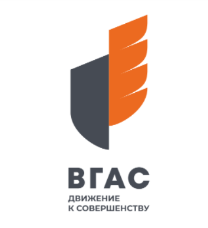 Общие критерии это:
ФГБОУ ВО «Воронежская государственная академия спорта»
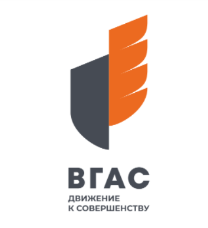 Узкоспециализированные критерии это: выявленные корреляционные взаимосвязи целевых показателей вовлечения населения в систематические занятия ФКиС в каждой фокус-группе:
ФГБОУ ВО «Воронежская государственная академия спорта»
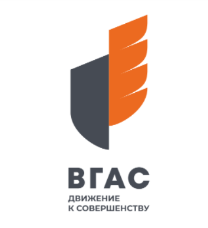 Узкоспециализированные критерии это: выявленные корреляционные взаимосвязи целевых показателей вовлечения населения в систематические занятия ФКиС в каждой фокус-группе:
Таким образом, для эффективного вовлечения населения в систематические занятия ФКиС необходим учет всех вышеописанных критериев.
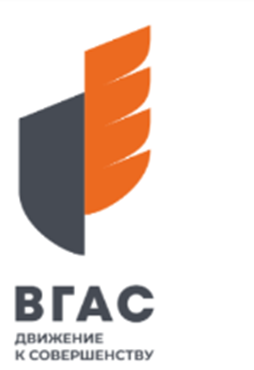 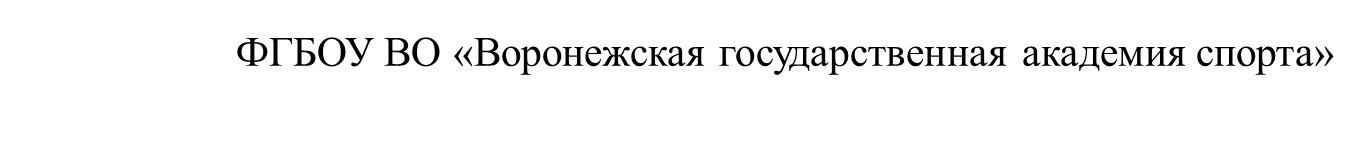 Контакты: 
Седоченко Светлана Владимировна 
E-mail: 02051970@mail.ru